koristella
tykätä
jouluvalot
joulukalenteri
jouluaatto
glögi
JOULU
joulupuuro
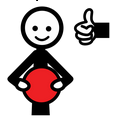 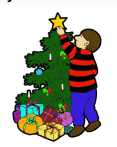 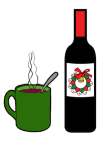 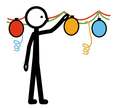 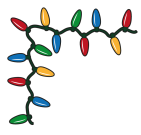 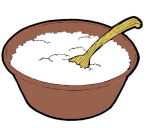 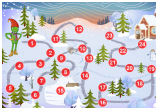 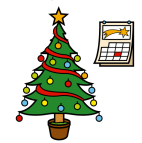 joulupäivä
kuusi
kynttelikkö
ei tykkää
avata
joulukinkku
joulutorttu
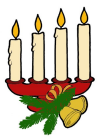 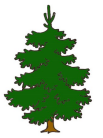 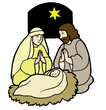 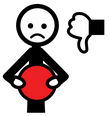 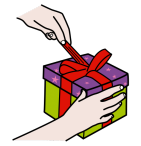 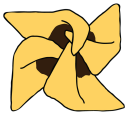 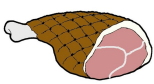 Joulupukki
minä
ovikranssi
koristeet
joulupiparit
tapaninpäivä
rosolli
leipoa
haluta
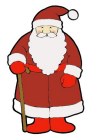 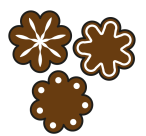 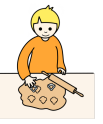 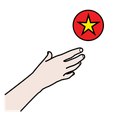 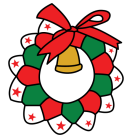 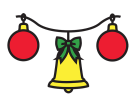 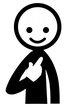 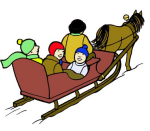 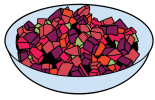 sinä
saada
Tontut
joululahja
joulunauha
tulla
joulukirkko
piparkakkutalo
lanttulaatikko
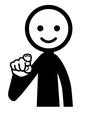 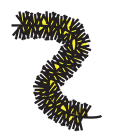 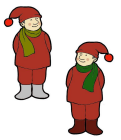 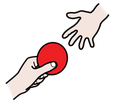 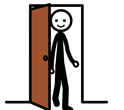 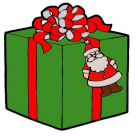 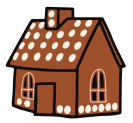 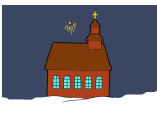 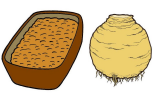 joku muu / kuka
joulupallot
porkkanalaatikko
joulutähti
Joulumuori
ostaa
hautausmaa
tonttulakki
hyvää
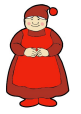 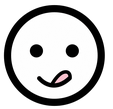 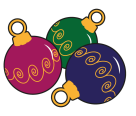 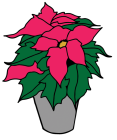 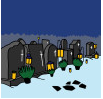 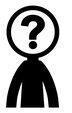 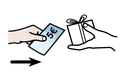 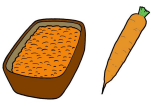 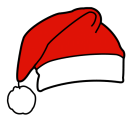 Joulupukin poro
Kyllä / ei
tähti
joulukortti
jotain muuta
hyasintti
perunalaatikko
lähettää
pahaa
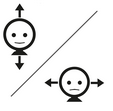 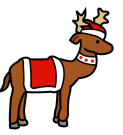 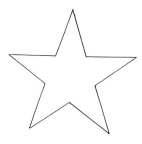 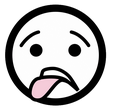 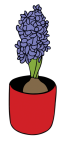 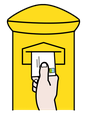 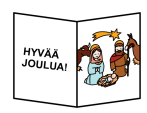 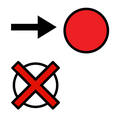 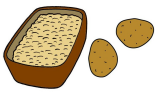 Tikoteekin kehittämä (www.kehitysvammaliitto.fi/tikoteekki). Kuvat: kuvapankki.papunet.net. Tulostusversiot: www.papunet.net/materiaalia